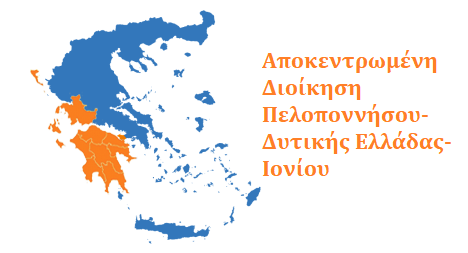 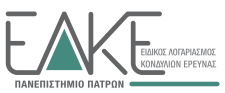 Εξοπλισμός παρακολούθησης των υδρογεωλογικών παραμέτρων στηνπιλοτική περιοχή του ΥΥΣ Λαρισσού – Υλοποίηση τεχνητού εμπλουτισμού
Βασίλειος Μπουμπούλης
Εργαστήριο Τεχνικής Γεωλογίας
29.03.2024
Υποψήφιος Διδάκτωρ
Τμήμα Γεωλογίας Παν/μίου Πατρών
Παραδοτέο-Δράση
Π2.3 : Προμήθεια και εγκατάσταση εξοπλισμού παρακολούθησης υδρολογικών και υδρογεωλογικών παραμέτρων - Πιλοτική εφαρμογή τεχνητού εμπλουτισμού
Σκοπός
Εύρεση και εγκατάσταση εξοπλισμού παρακολούθησης των υδρογεωλογικών παραμέτρων του υδροφoρέα σε δύο (2) γεωτρήσεις.

Διαρκή παρακολούθηση (real time monitoring) των μετεωρολογικών δεδομένων της παράκτιας ζώνης του ΥΥΣ Λαρισσού με τη χρήση δεδομένων από δύο (2) Μ/Σ.

Εφαρμογή τεχνητού εμπλουτισμού με διαρκή παρακολούθηση των αποτελεσμάτων του.
Μεθοδολογία
Σχεδιασμός του Συστήματος Παρακολούθησης: Περιλαμβάνει την επιλογή των αισθητήρων και του εξοπλισμού που θα χρησιμοποιηθούν για τις μετρήσεις.
 Επιλογή Τοποθεσίας: Επιλέγεται η καταλληλότερη τοποθεσία λαμβάνοντας υπόψη τη γεωλογία και την υδρογεωλογία της περιοχής για τις δύο γεωτρήσεις,.
Εγκατάσταση των Οργάνων: Εγκατάσταση ων αισθητήρων μέτρησης στάθμης νερού και χημικής κατάστασης υδροφορέα στο κατάλληλο βάθος.
 Καταγραφή Δεδομένων: Καταγραφή δεδομένων σε πραγματικό χρόνο και αποστολή σε σταθμούς αποθήκευσης δεδομένων (server).
 Επεξεργασία Δεδομένων: Ανάλυση και επεξεργασία των δεδομένων που εμπεριέχουν πληροφορίες σχετικές με τη στάθμη του υπόγειου νερού και την υφαλμύρινση του.
 Παρουσίαση δεδομένων: Ανάρτηση χρονοσειρών των δεδομένων σε πλατφόρμα WebGIS on-line.
Θέσεις Εγκατάστασης Εξοπλισμού και εκτέλεσης εμπλουτισμού
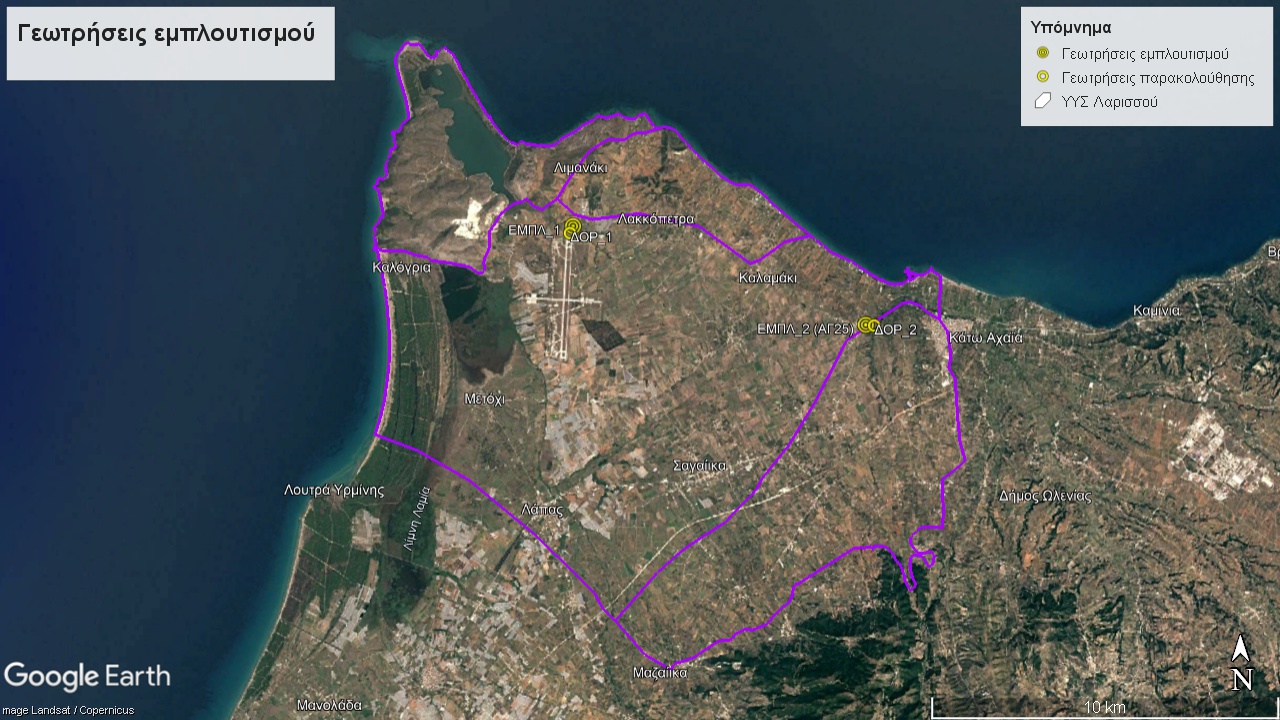 ΦΩΤΟΓΡΑΦΙΕΣ ΓΕΩΤΡΗΣΕΩΝ ΕΓΚΑΤΑΣΤΑΣΗΣ ΕΞΟΠΛΙΣΜΟΥ
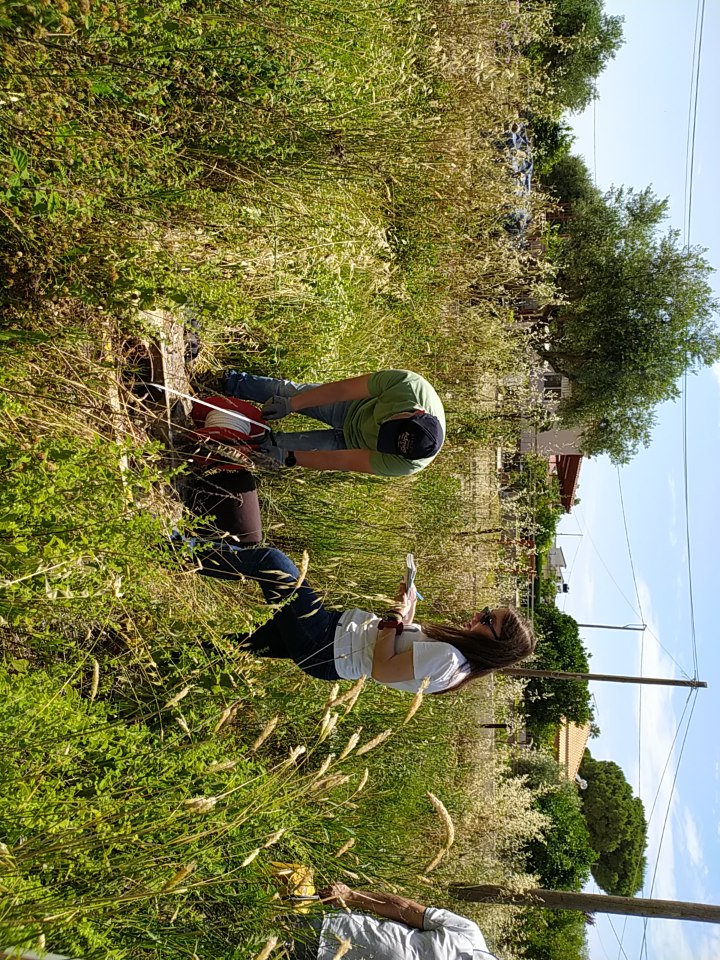 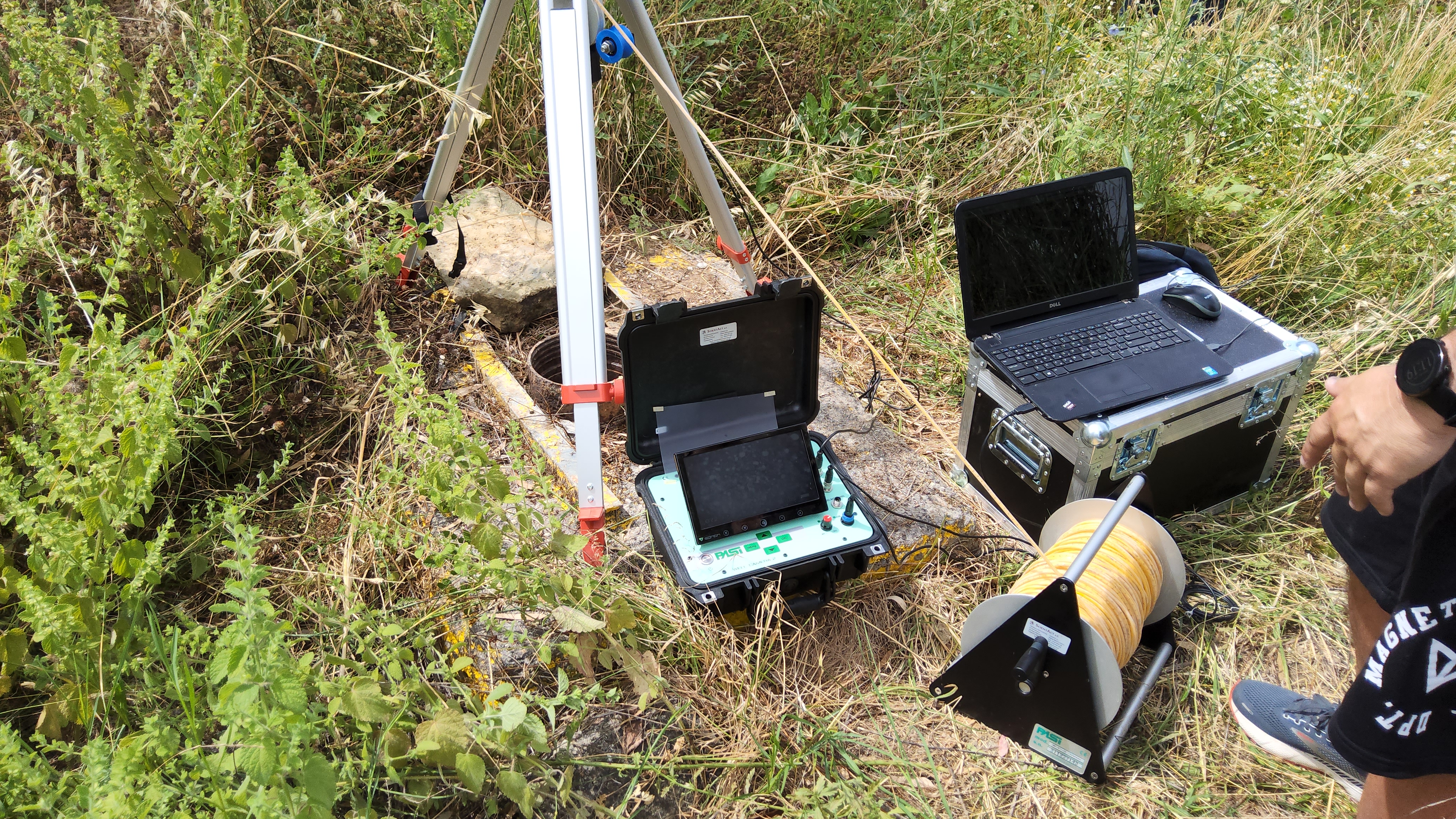 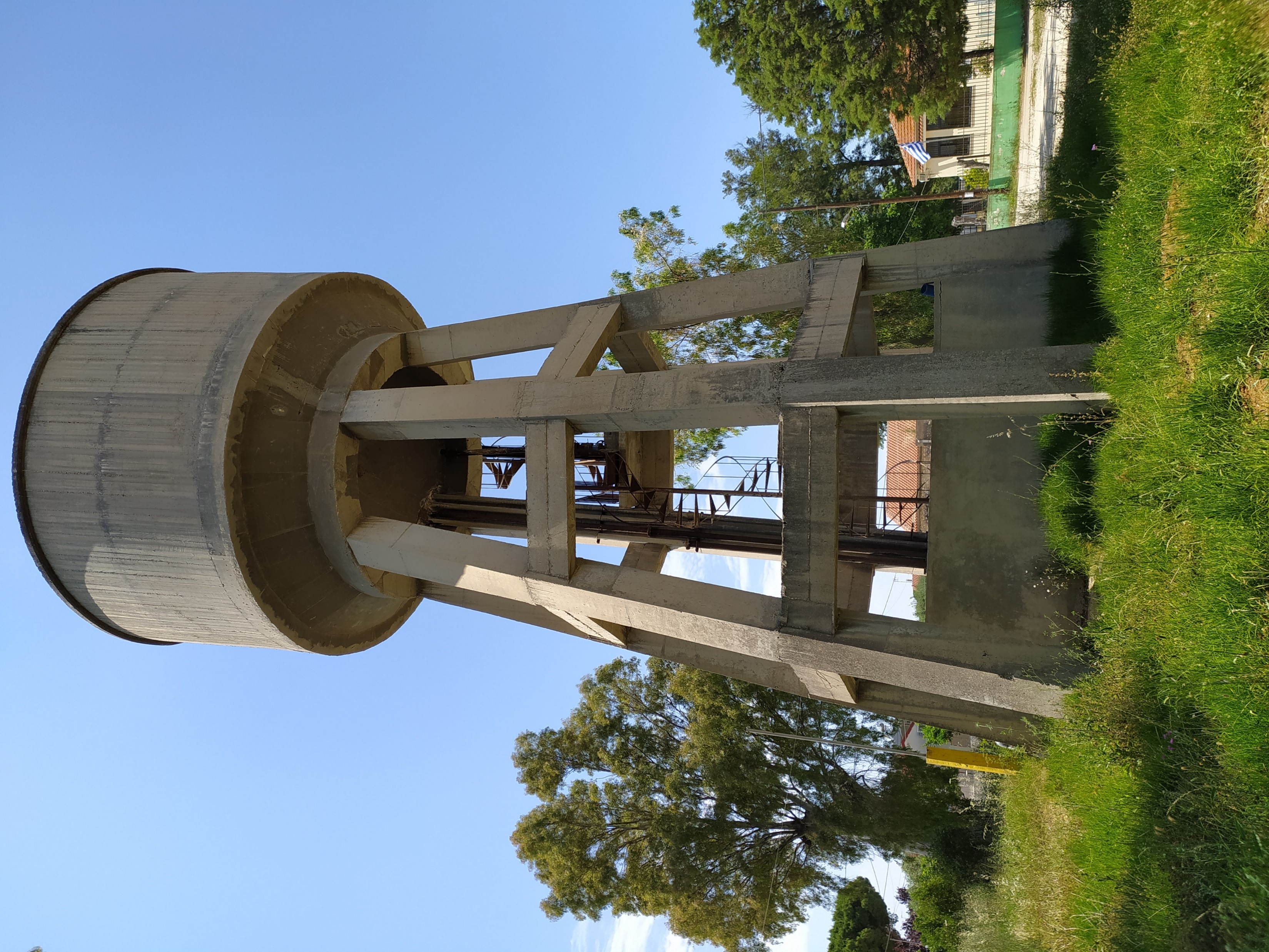 Νιφοραίικα (ΕΜΠΛ_2)
Άραξος (ΕΜΠΛ_1)
Θέση: Νιφοραίικα
Μετεωρολογικός Σταθμός Νιφοραίικων
Αισθητήρας βροχόπτωσης μοντέλο PROFESSIONAL του οίκου PRONAMIC Δανίας.
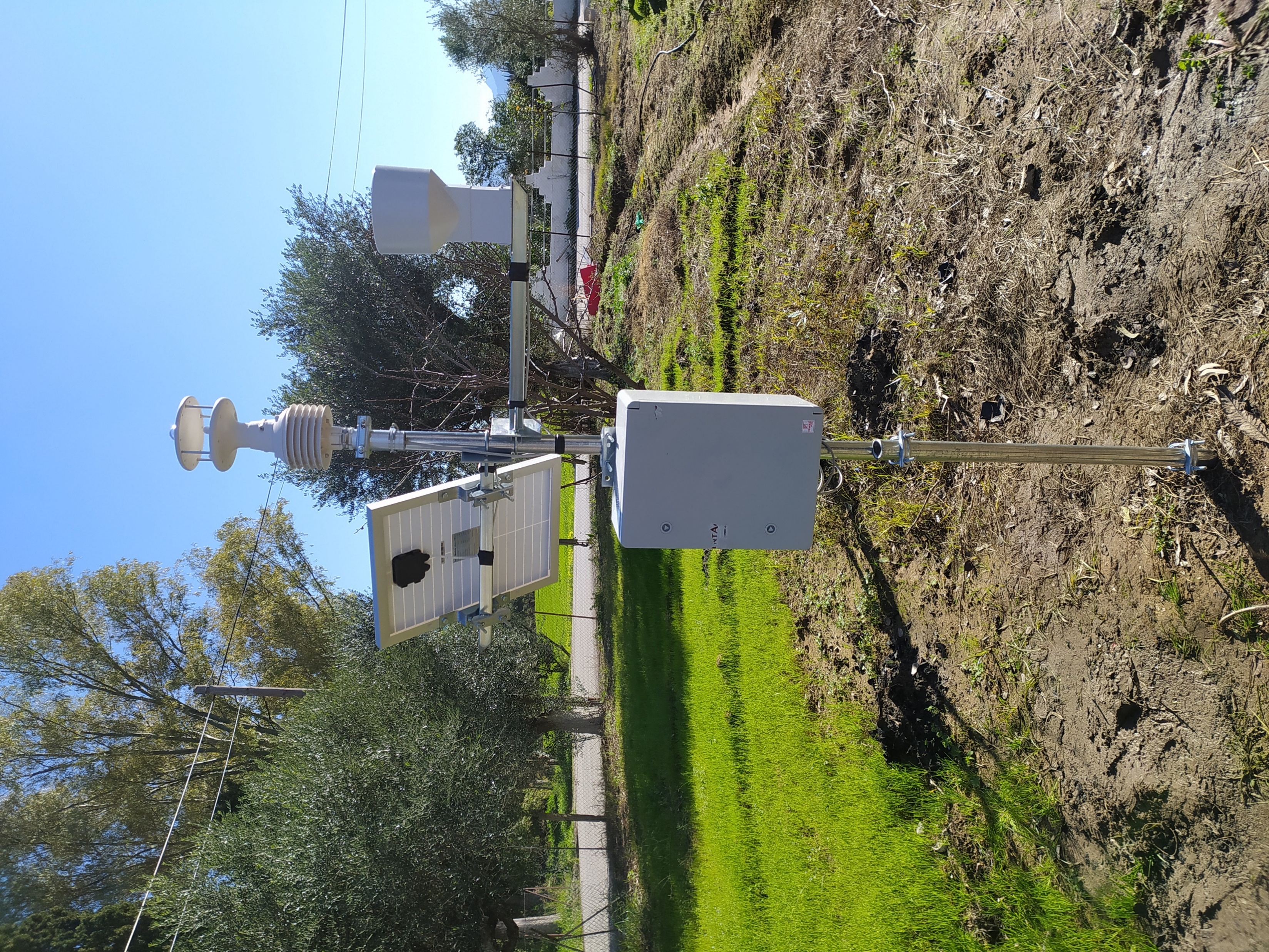 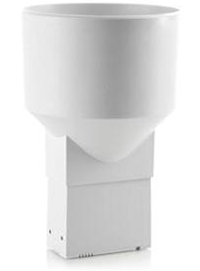 Θέση: Νιφοραίικα
ΔΕΔΟΜΕΝΑ ΚΑΤΑΓΡΑΦΗΣ ΜΕΤΕΩΡΟΛΟΓΙΚΟΥ ΣΤΑΘΜΟΥ
Βαρομετρική πίεση
Βροχόπτωση
ΔΙΑΓΡΑΜΜΑΤΑ ΚΑΤΑΓΡΑΦΗΣ ΜΕΤΕΩΡΟΛΟΓΙΚΩΝ ΔΕΔΟΜΕΝΩΝ  Μ/Σ ΠΑΠΠΑ
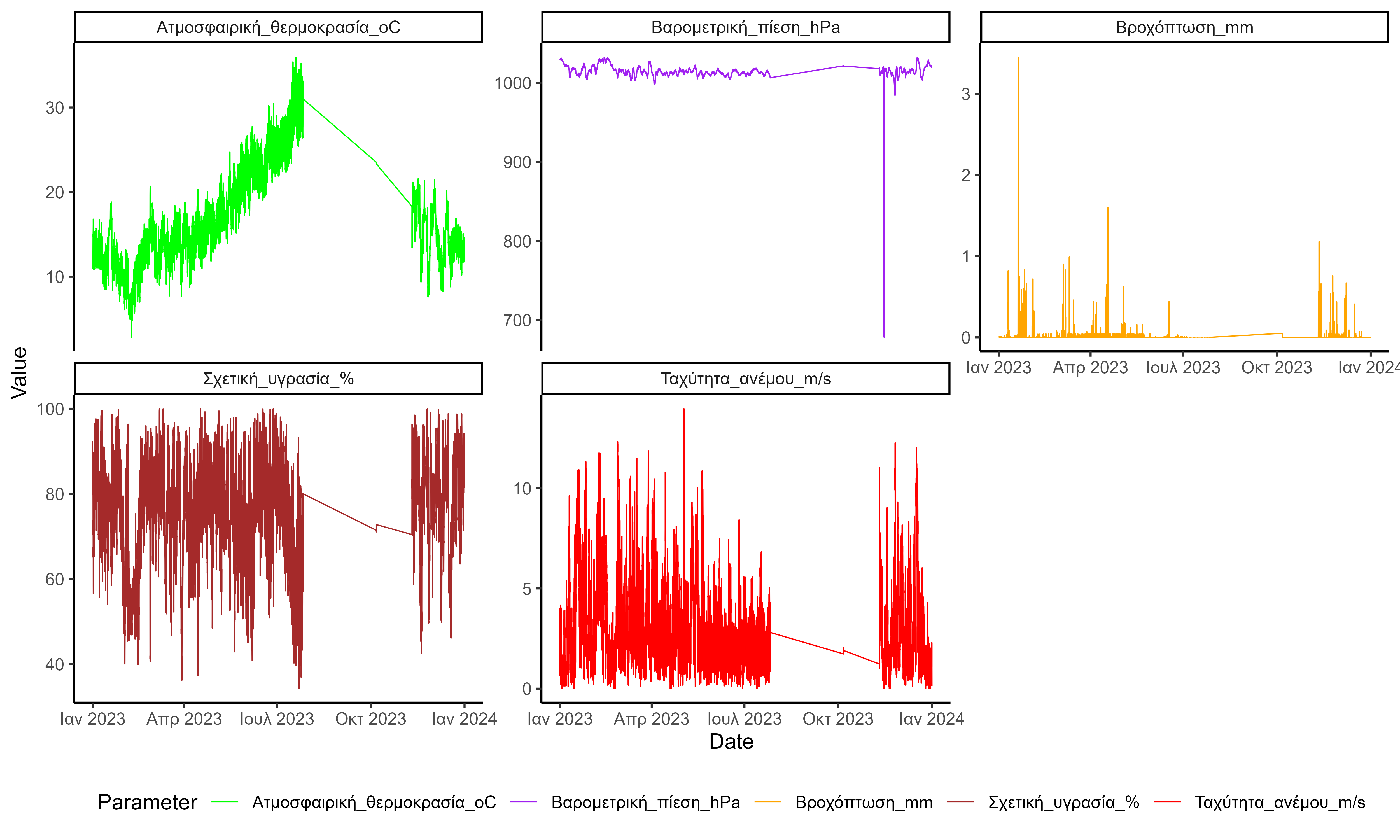 Όργανο καταγραφής υδρογεωλογικών παραμέτρων - Αισθητήρες
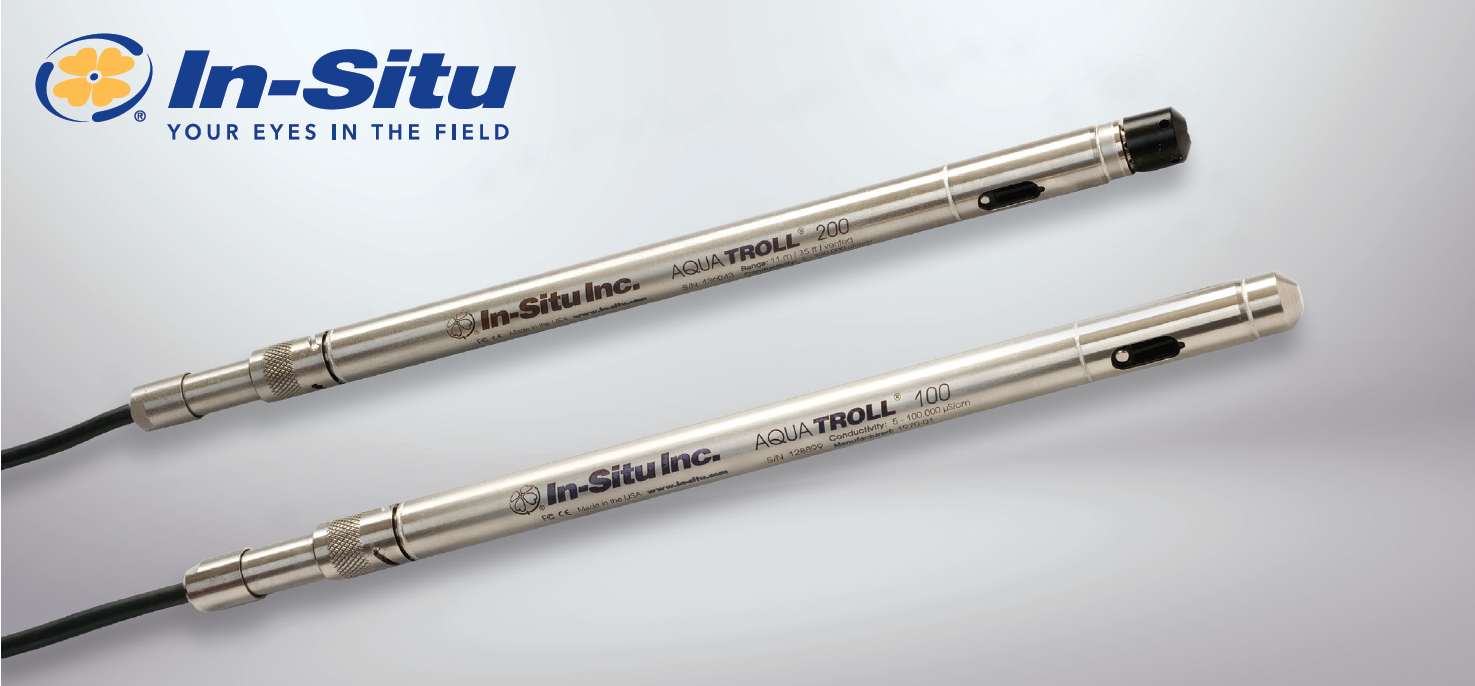 Αισθητήρες
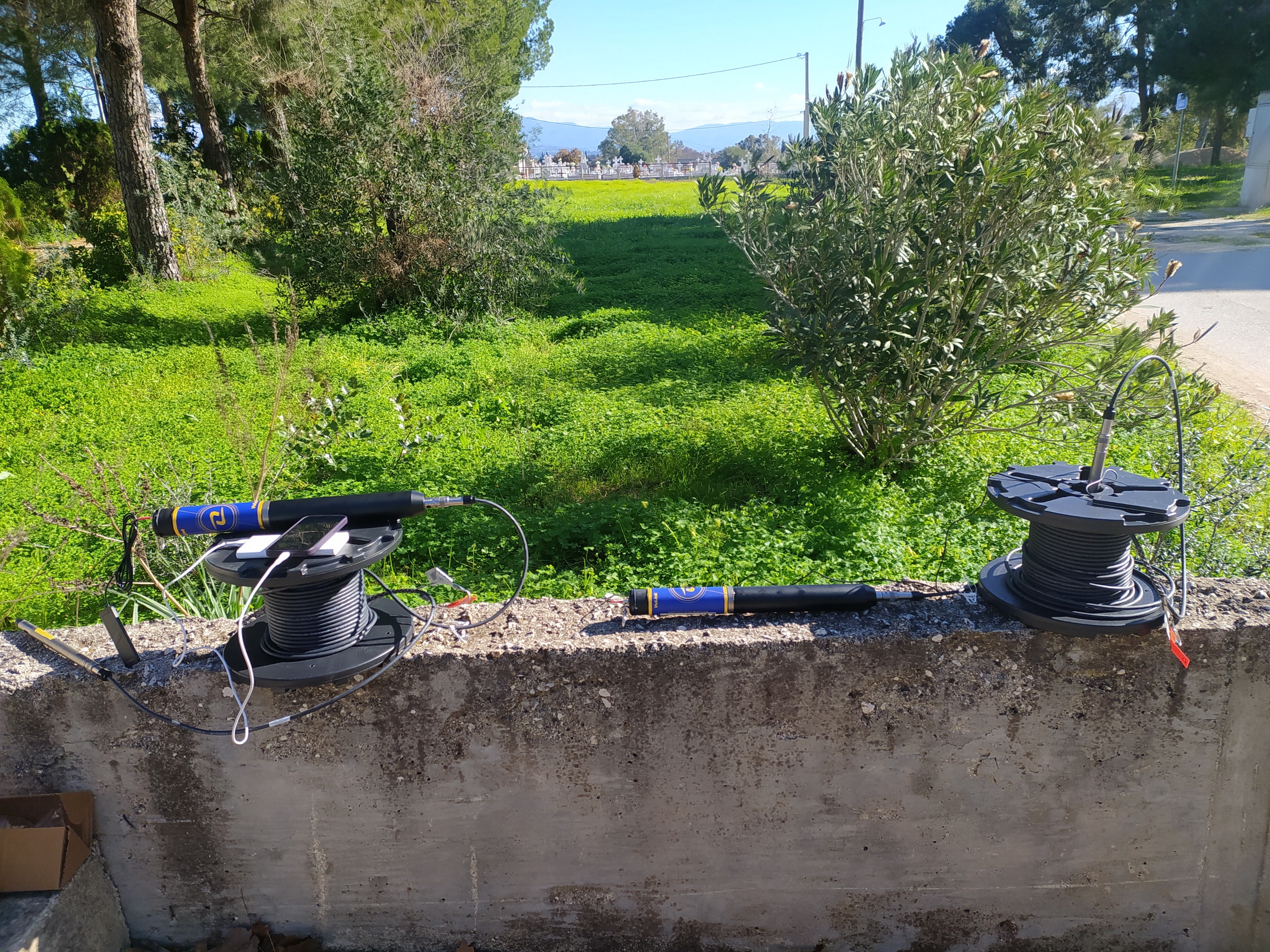 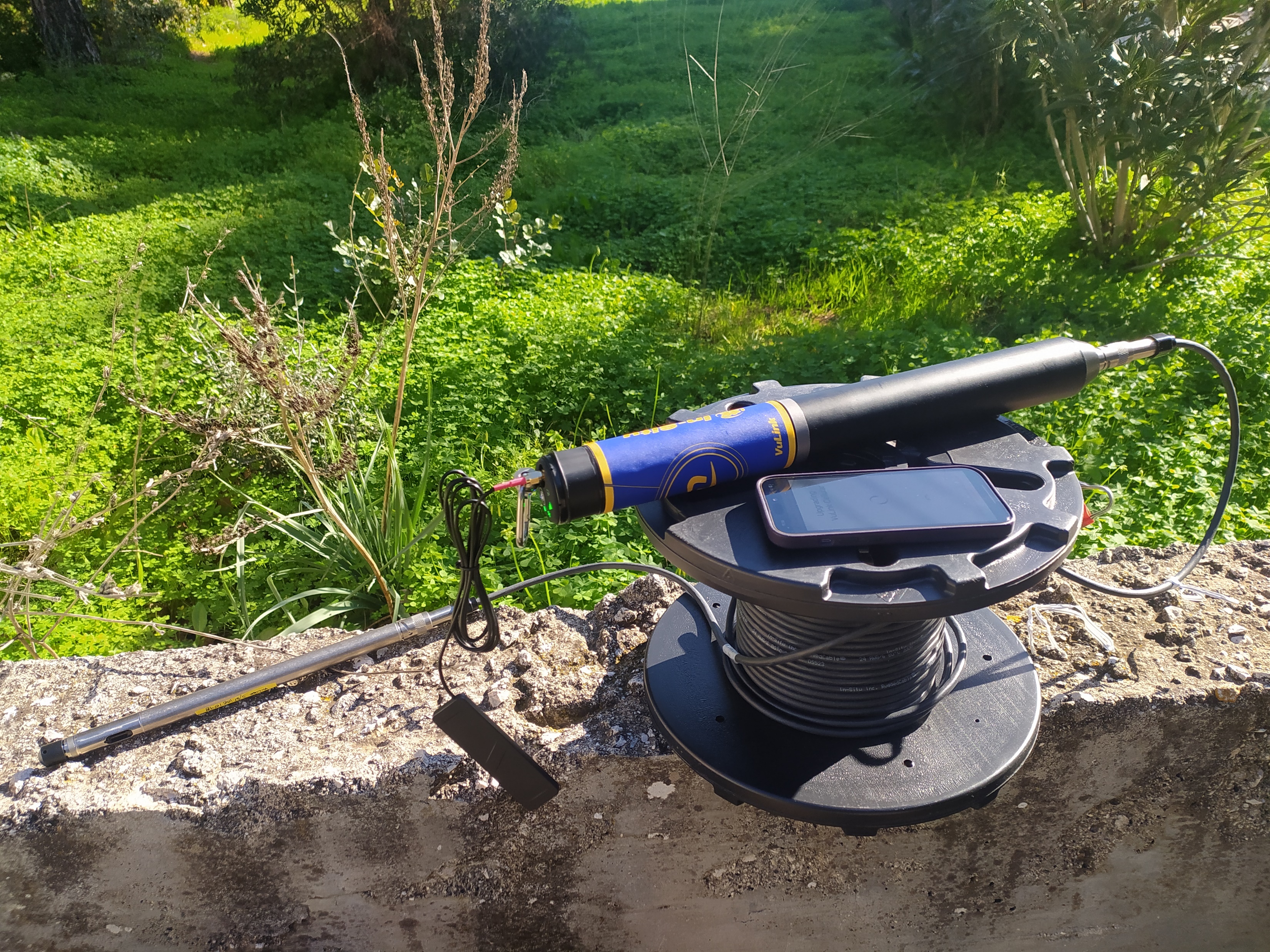 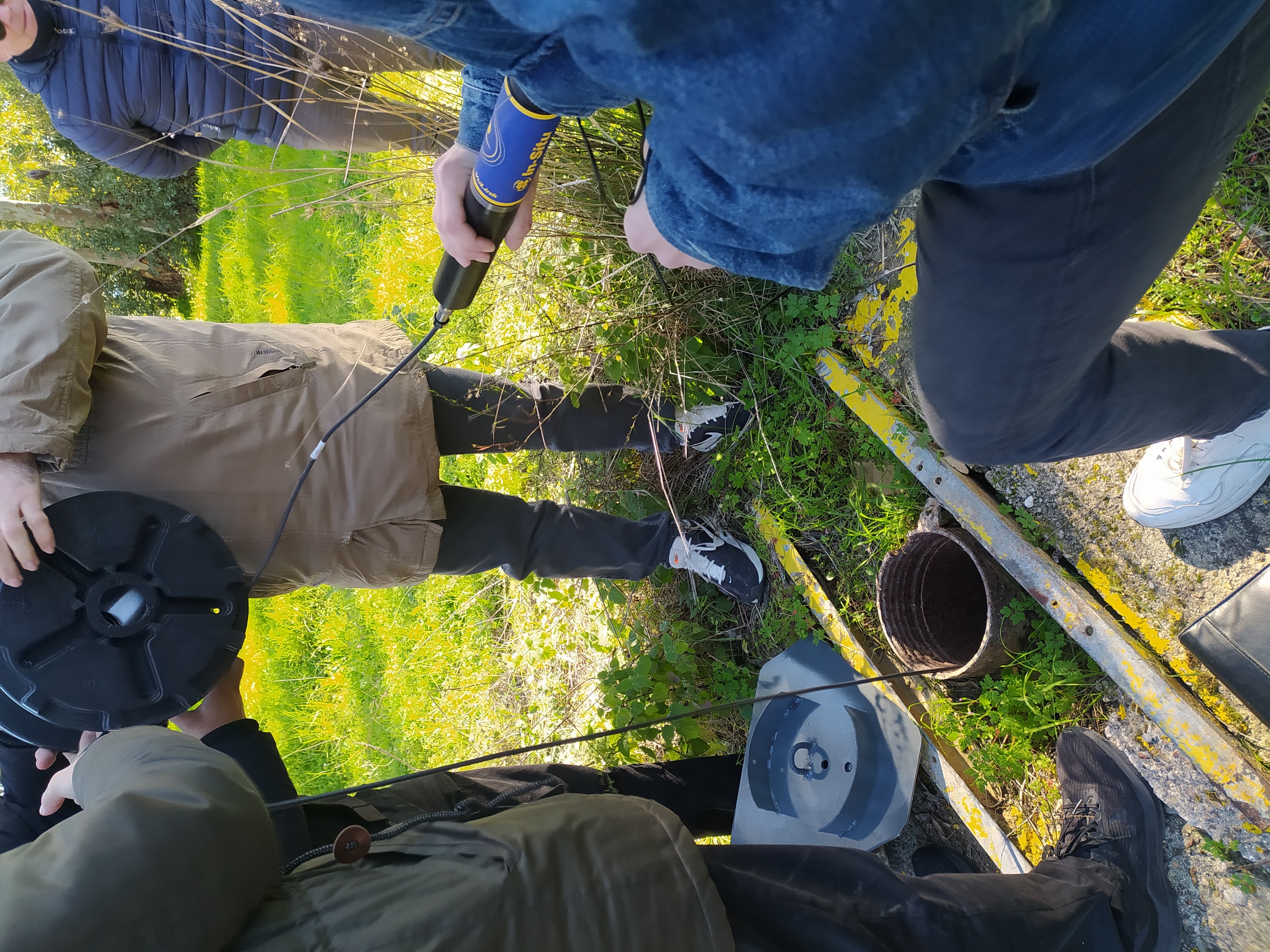 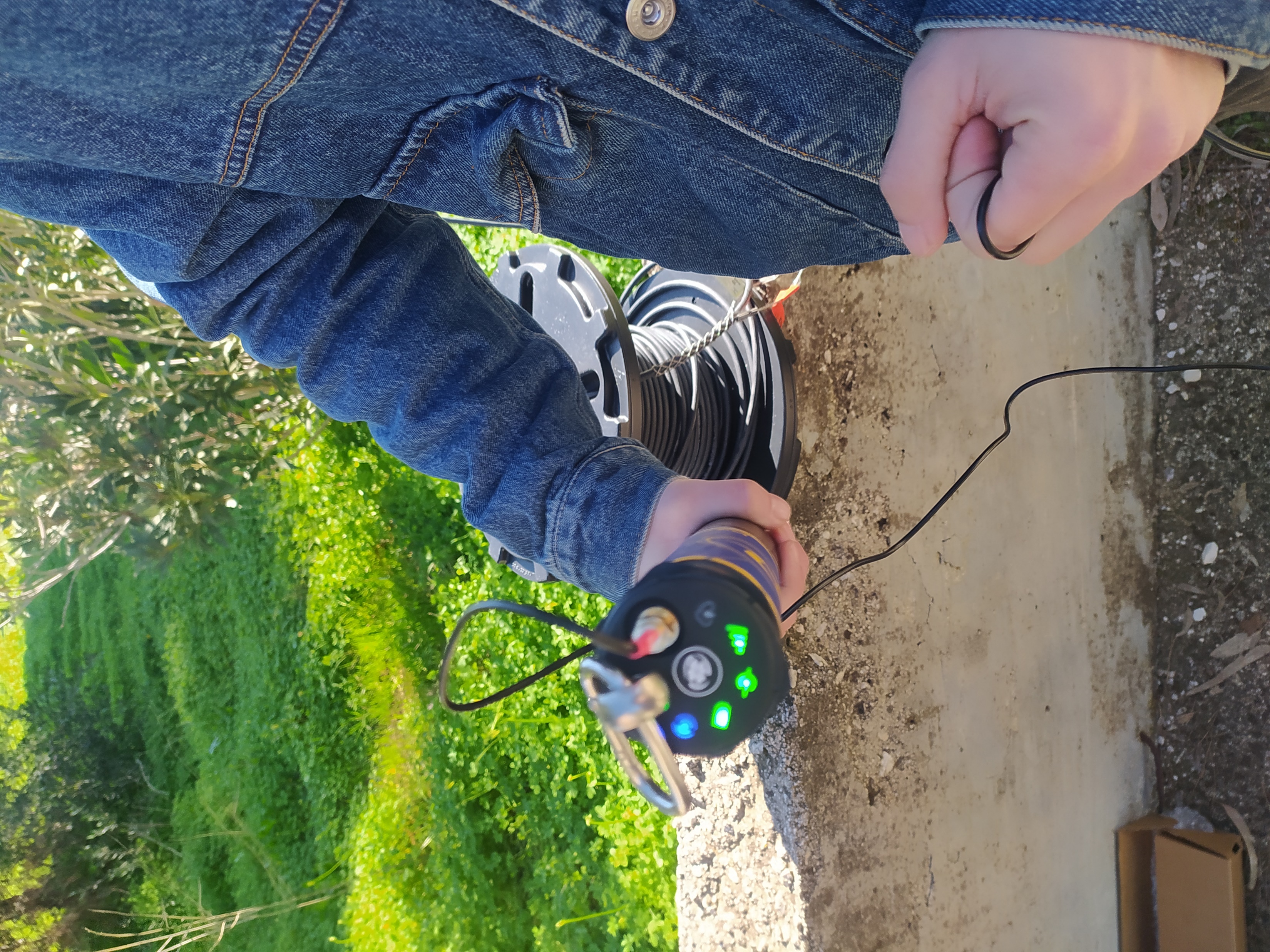 Data Logger  και αισθητήρες καταγραφής
Data Logger
Oλικά διαλυμένα στερεά (TDS)
Μετρά τα TDS στο εύρος 0 με 82 ppt.
ΜΕΓΕΘΗ ΚΑΤΑΓΡΑΦΗΣ
Αλατότητα
Μετρά την αλατότητα στο εύρος 0 με 42 PSU.
ΕΠΕΞΕΡΓΑΣΙΑ ΚΑΙ ΔΙΑΘΕΣΗ ΔΕΔΟΜΕΝΩΝ ΣΤΟ ΔΙΑΔΙΚΤΥΟ
SERVER ΕΡΓΑΣΤΗΡΙΟΥ ΤΕΧΝΙΚΗΣ ΓΕΩΛΟΓΙΑΣ
ΕΠΕΞΕΡΓΑΣΙΑ ΤΩΝ ΔΕΔΟΜΕΝΩΝ
https://wateriq-eeagrants.gr/
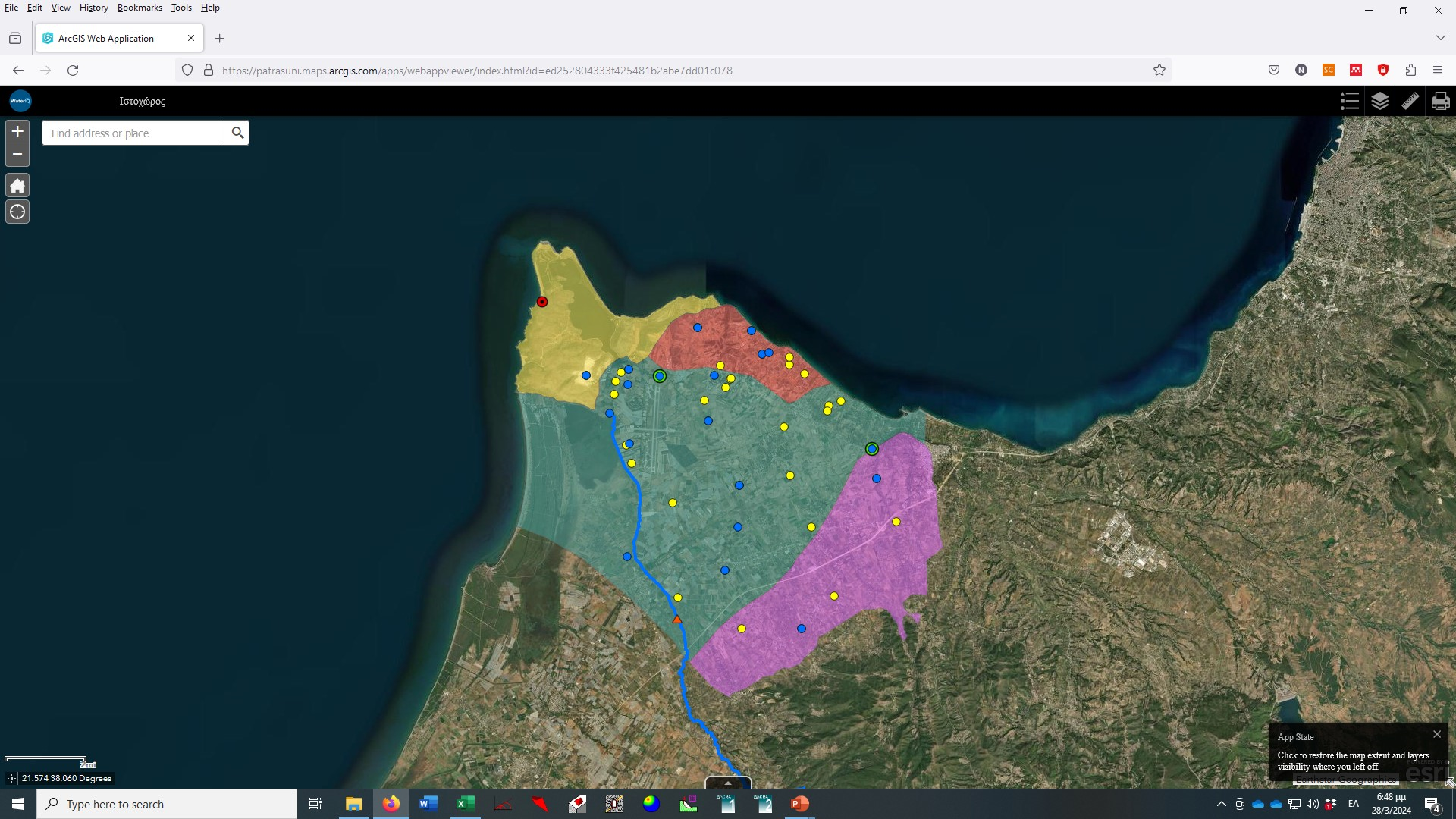 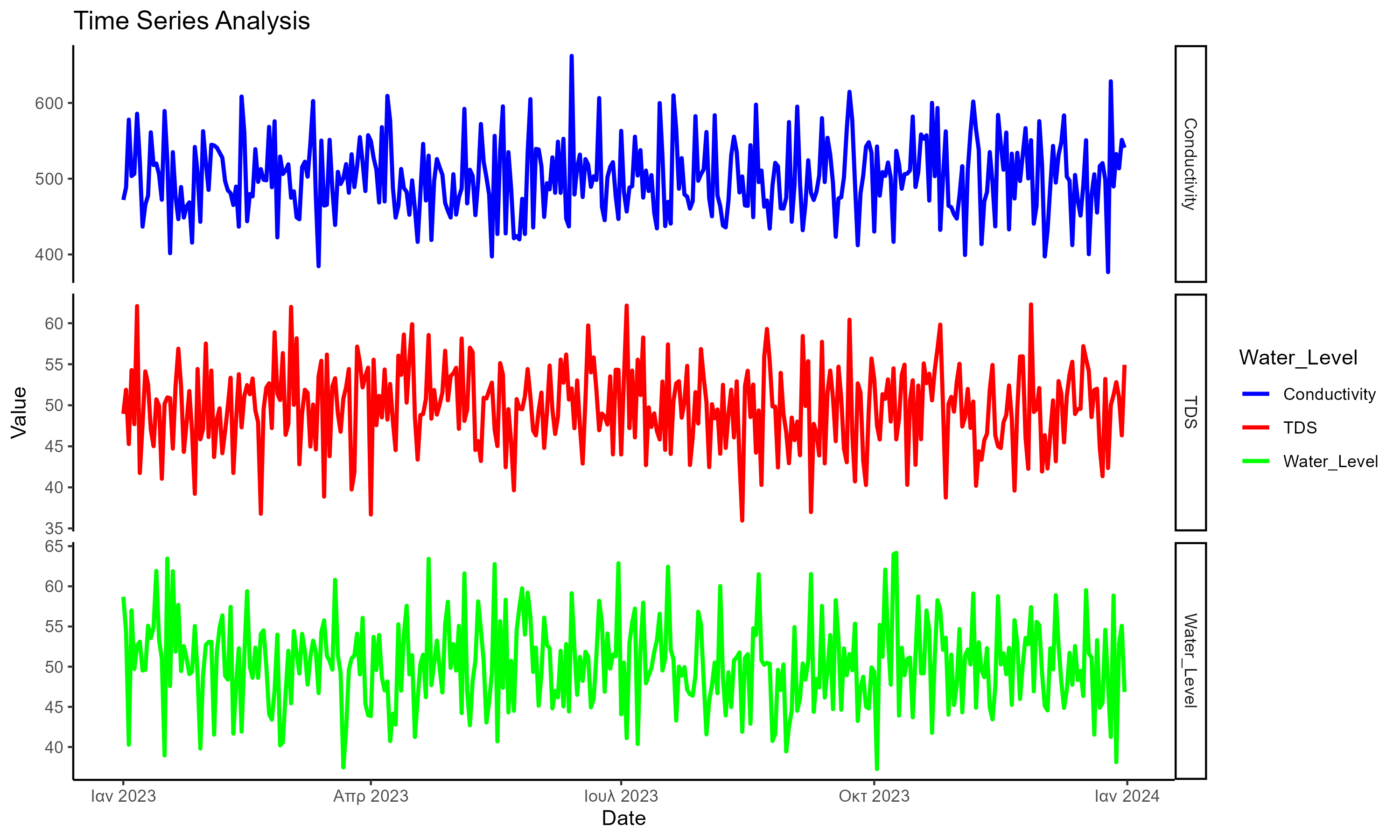 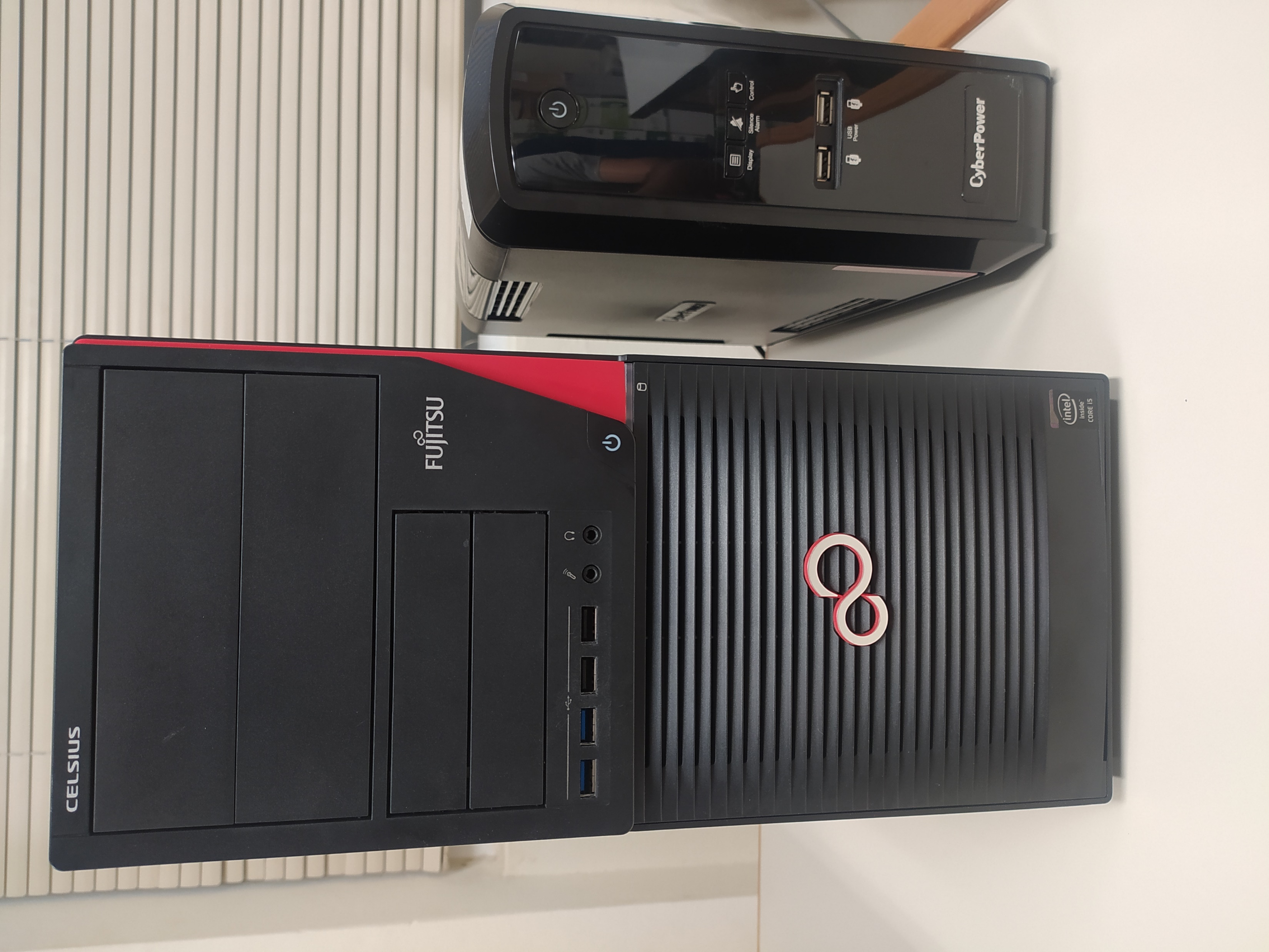 Τεχνητός Εμπλουτισμός (Τ.Ε) – ΕΜΠΛ_2
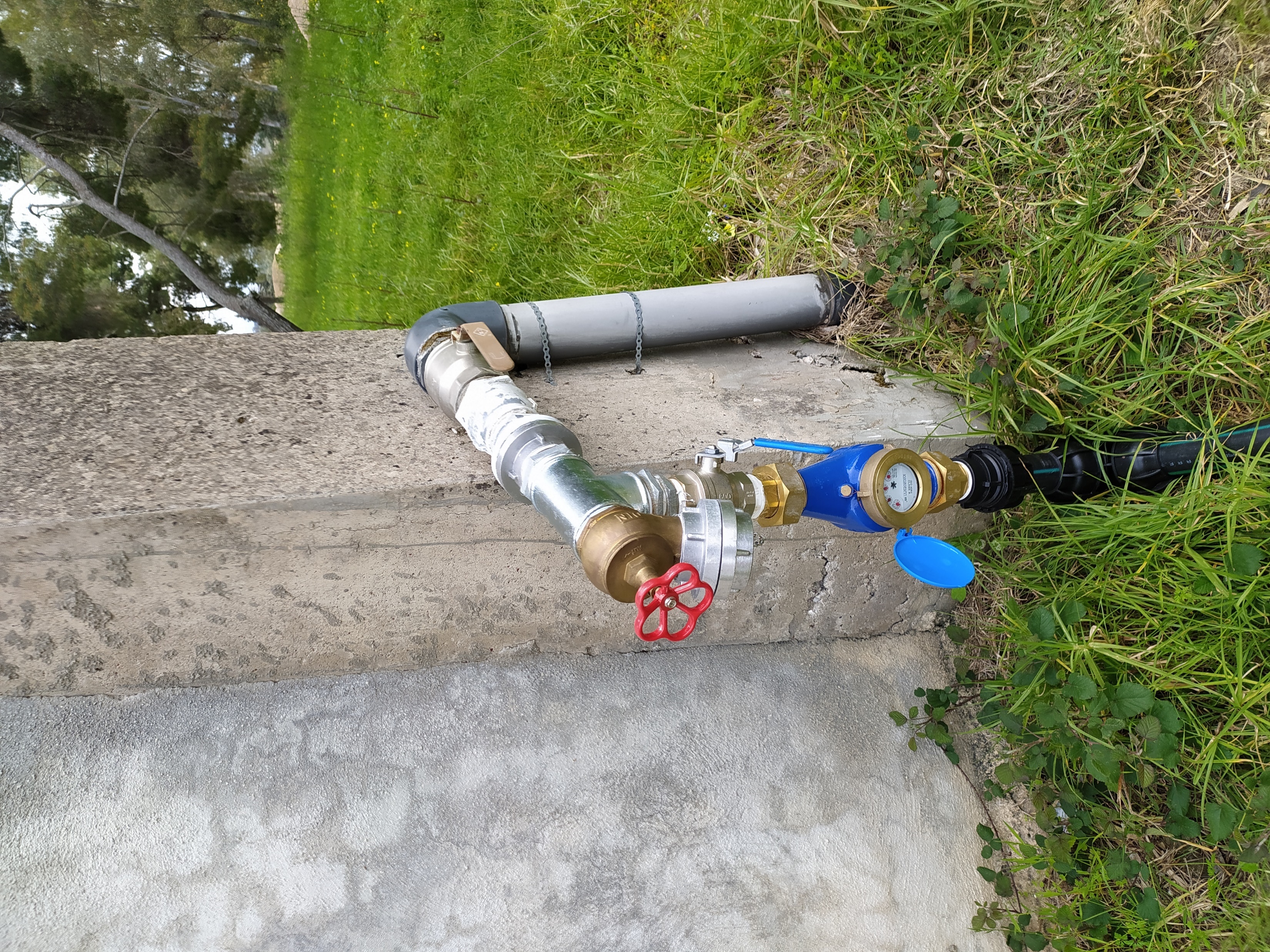 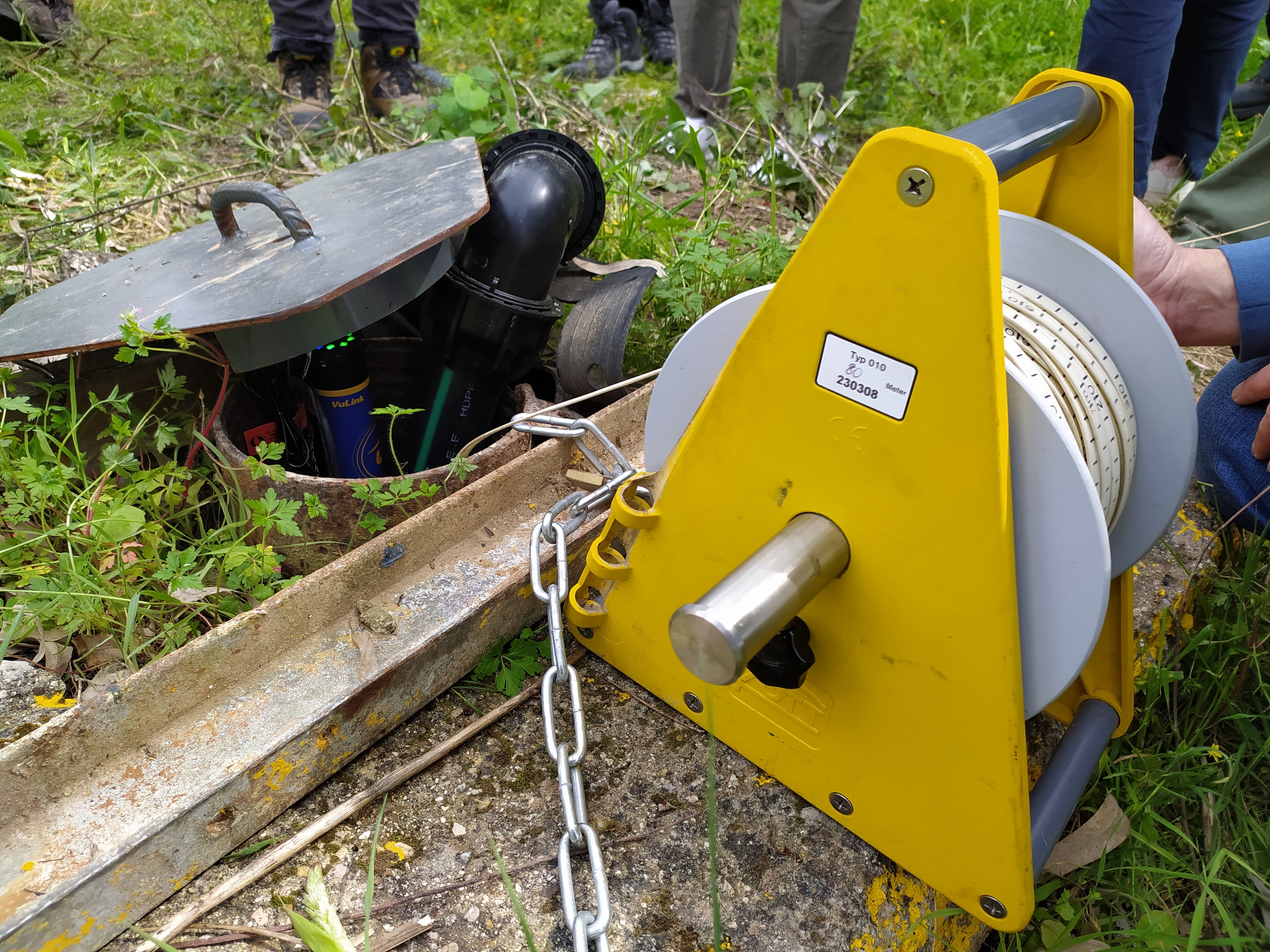 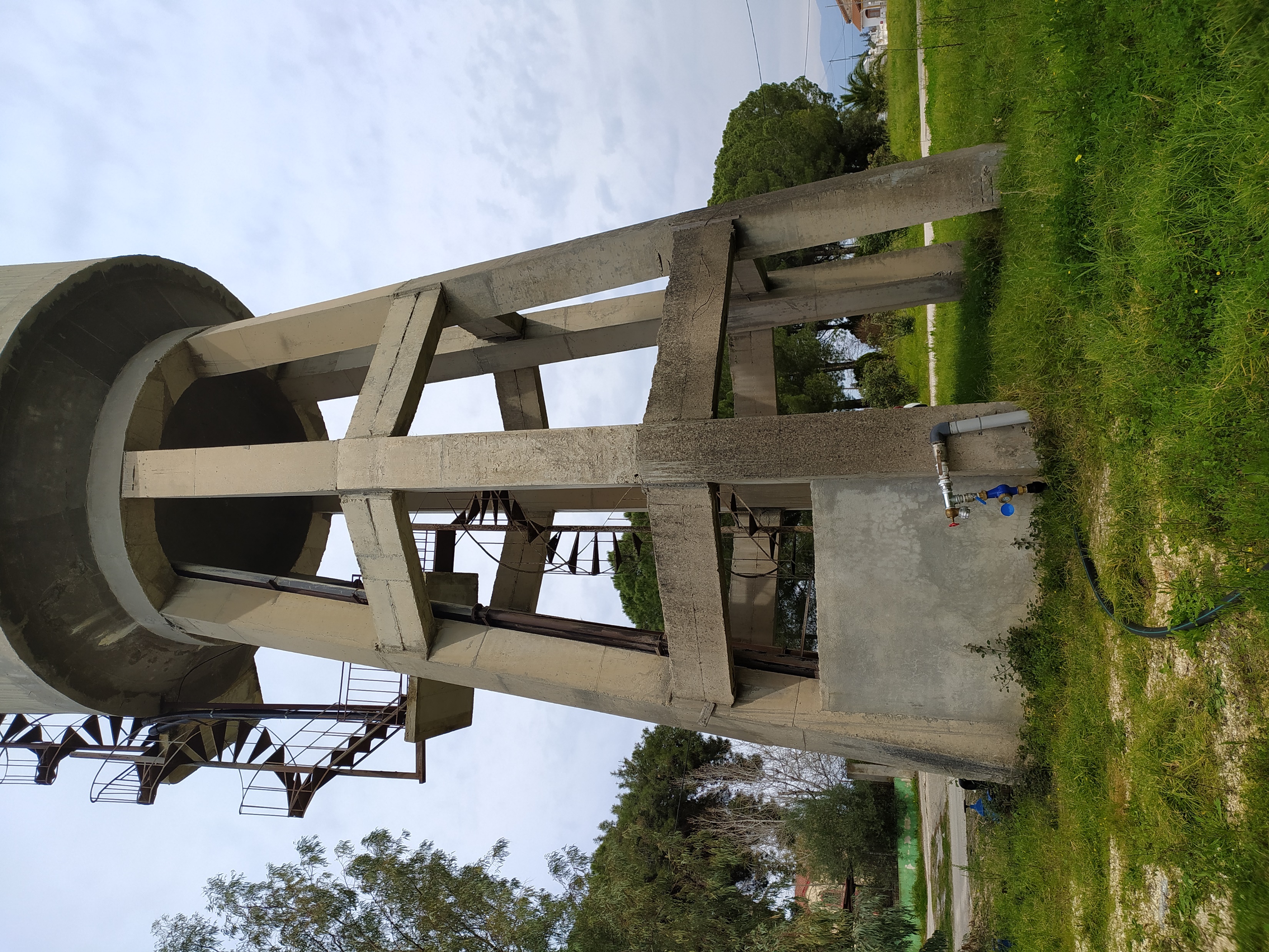 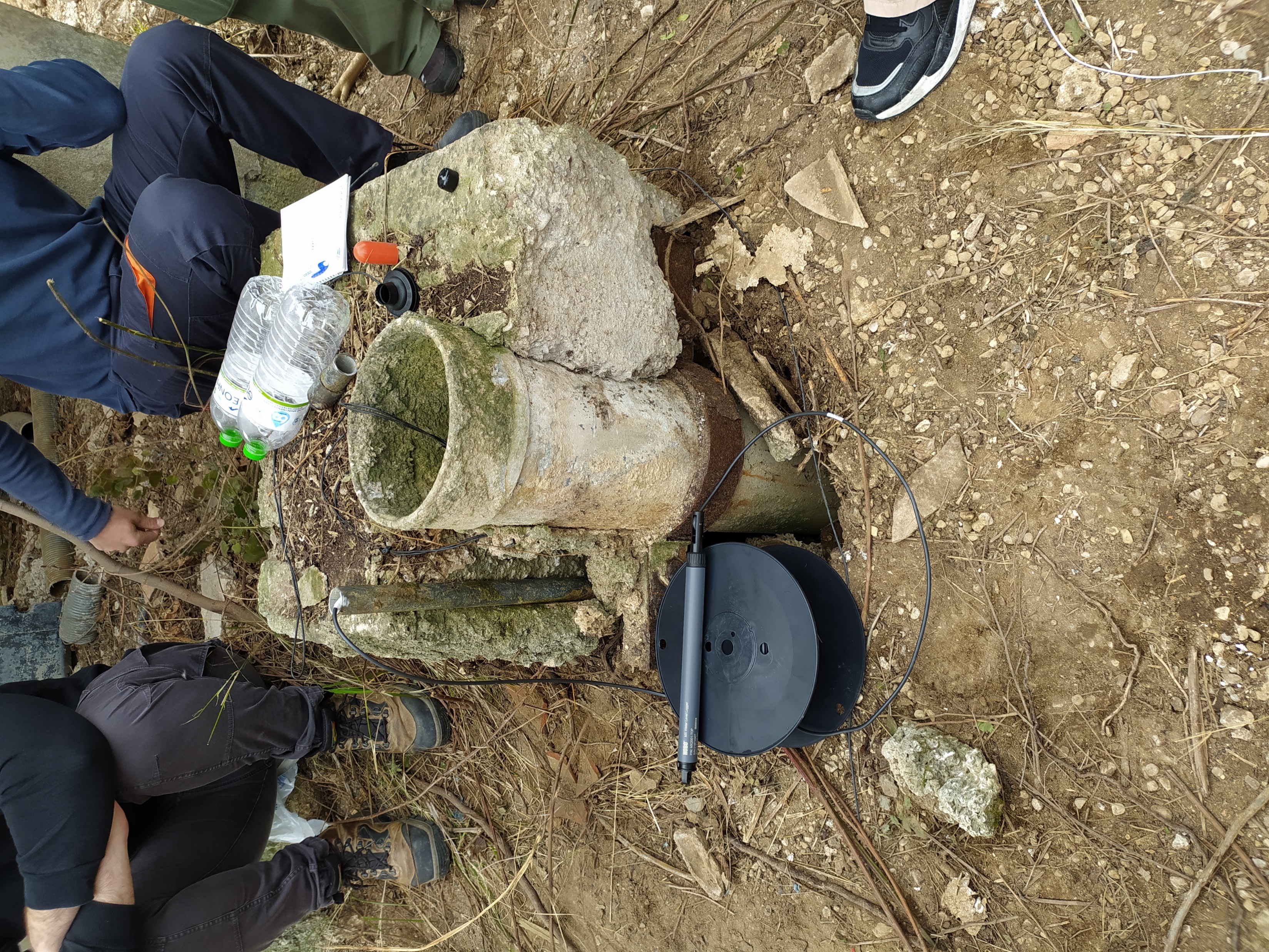 ΣΤΑΔΙΟ 2
ΣΤΑΔΙΟ 1
ΣΤΑΔΙΟ 3
ΣΤΑΔΙΟ 4
Εγκατάσταση οργάνων μέτρησης  στάθμης υδάτων και υδρογεωλογικών παραμέτρων στην κύρια γεώτρηση. Έναρξη Τ.Ε
Εγκατάσταση παροχής για την εισροή νερού στη γεώτρηση
Εγκατάσταση οργάνου μέτρησης της στάθμης των υδάτων σε  δορυφορική γεώτρηση (πιεζόμετρο)
Εύρεση ΚΑΤΑΛΛΗΛΟΥ  νερού για τις ανάγκες του Τ.Ε.
Διάρκεια πειράματος Τ.Ε: 48 h με παροχή 15 κυβ./ώρα
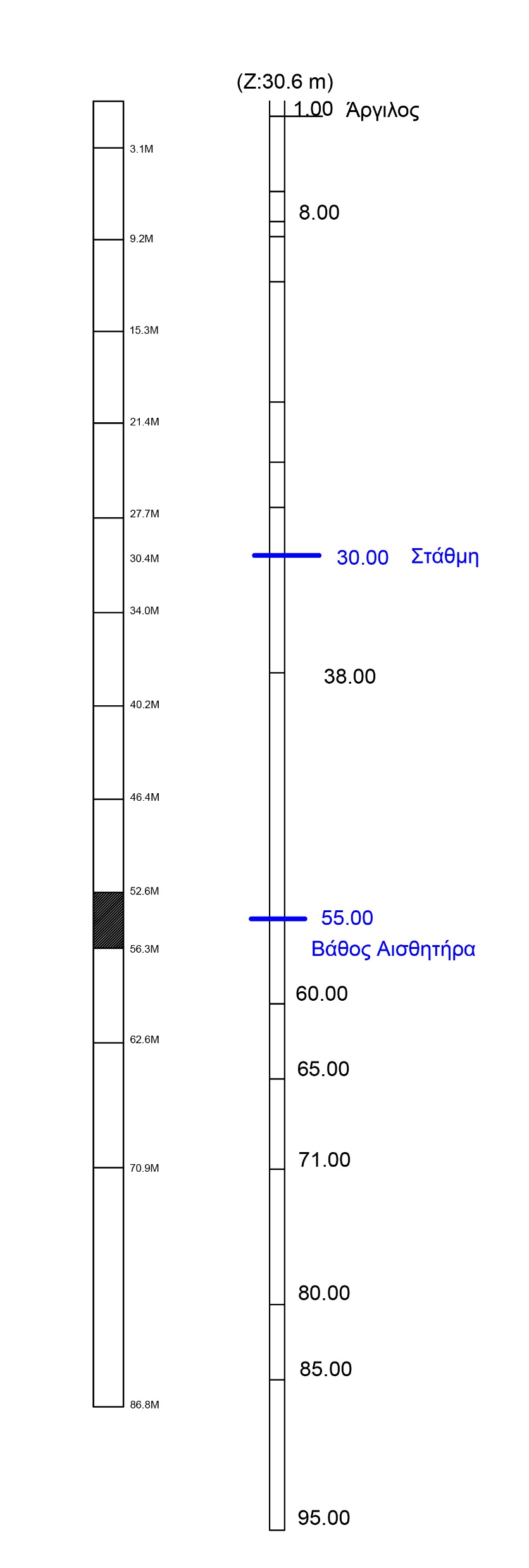 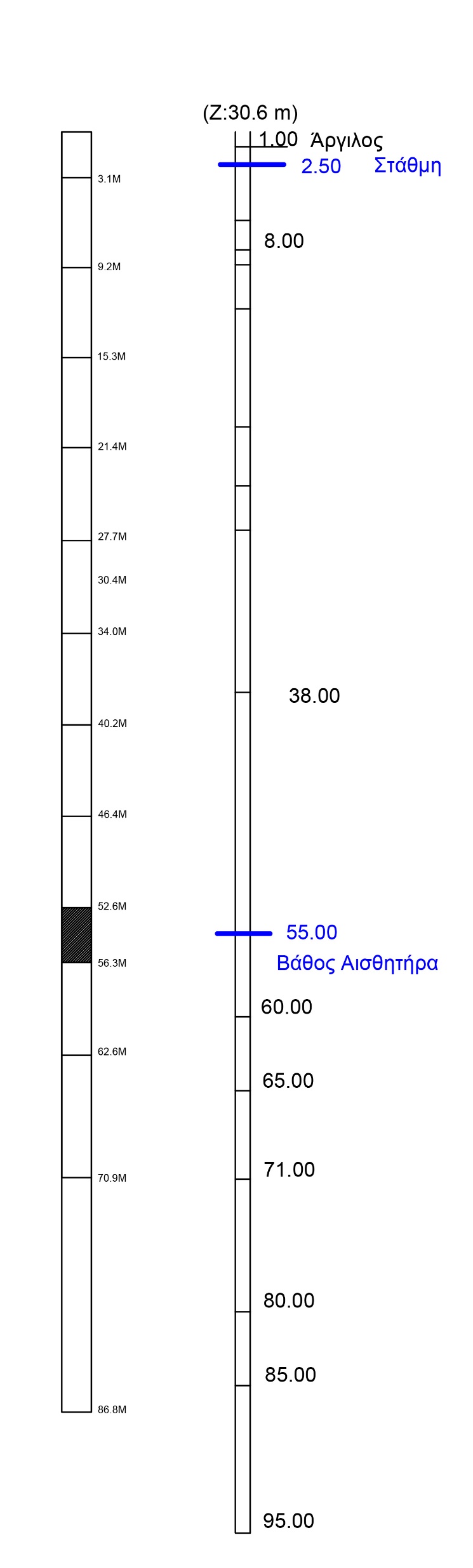 Αποτελέσματα Τ.Ε – Νιφοραίικα (ΕΜΠΛ_2)
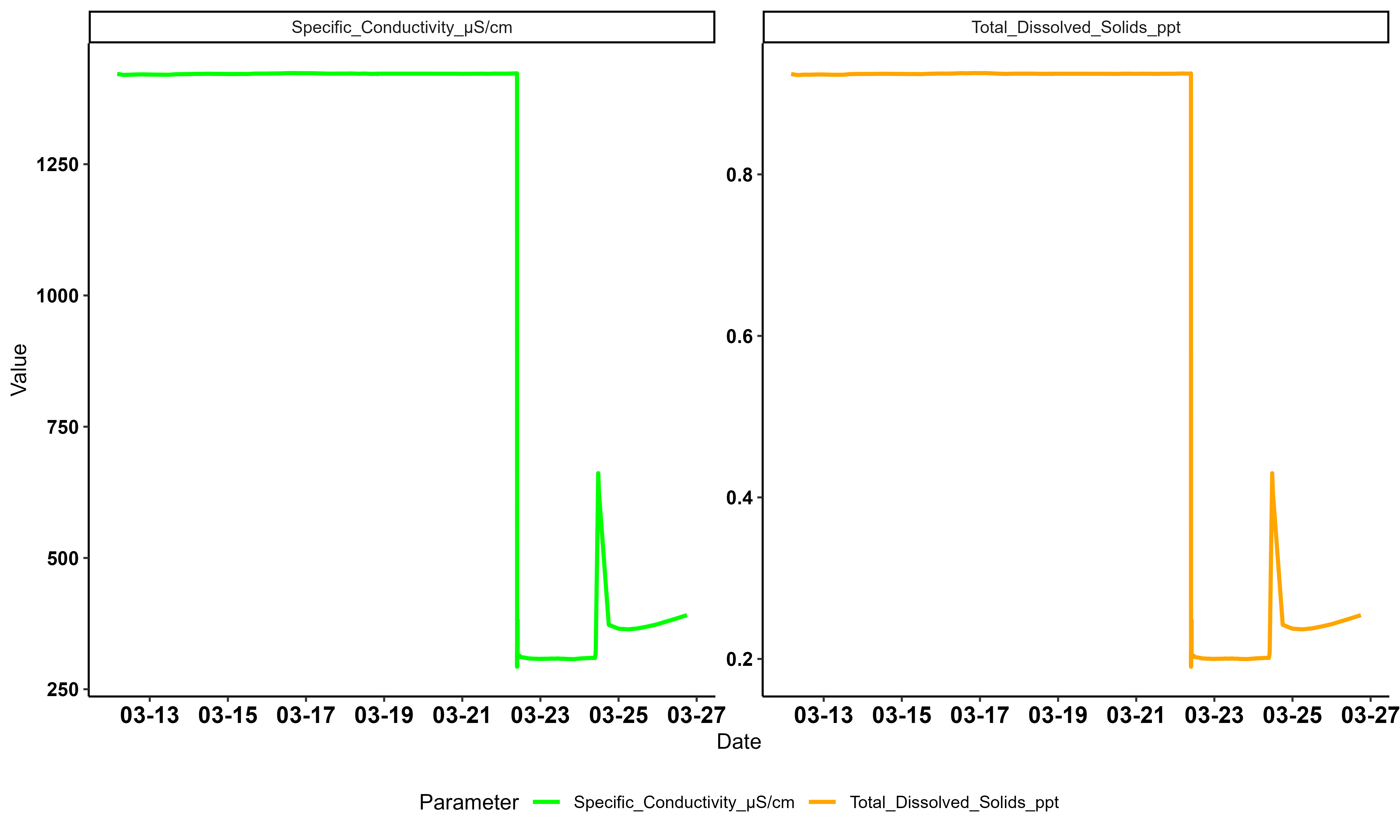 Τεχνητός Εμπλουτισμός
Τεχνητός Εμπλουτισμός
Πριν
Πριν
Μετά
Μετά
Αποτελέσματα Τ.Ε - Νιφοραίικα
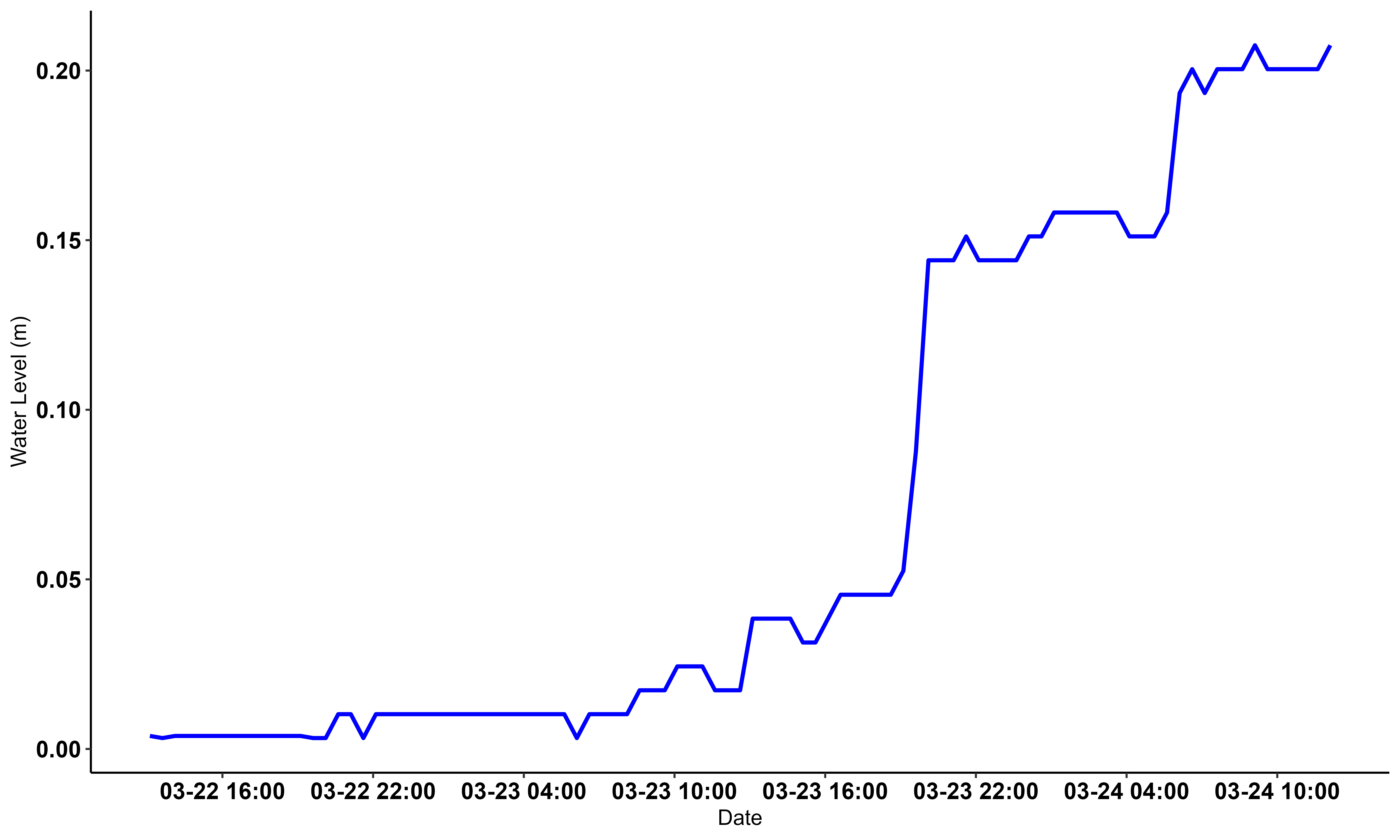 Πιεζόμετρο Παρακολούθησης Στάθμης Υδάτων
20 cm
Από 1,95 σε 1,75
1 Ημέρα
Συμπεράσματα - Συζήτηση
Η ενόργανη παρακολούθηση σε πραγματικό χρόνο (real time monitoring) είναι πολύ σημαντική για την καταγραφή και ανάλυση των υδρογεωλογικών παραμέτρων του υδροφόρου ορίζοντα.

Η εγκατάσταση παρόμοιων συστημάτων για παρακολούθηση κρίνεται αναγκαία και σε άλλες εφαρμογές στο πεδίο, καθώς θεωρούνται αξιόπιστες για την καταγραφή

Ο τεχνητός εμπλουτισμός στη γεώτρηση ΕΜΠΛ_2 Νιφοραίικα δείχνει ότι βελτιώνει την ποιότητα των υδάτων (δραματική μείωση της υφαλμυρίνσης) και κρίνεται ότι μπορεί να αποτελέσει λύση για την  ανάσχεση του φαινομένου της υφαλμύρινσης.

Η ηλεκτρική αγωγιμότητα του νερού του υδροφόρου δεν έχει επανέλθει στο στάδιο που ήταν πριν τον Τ.Ε (1 εβδομάδα περίπου).

Ωστόσο, είναι υπό διερεύνηση αν μπορεί να εφαρμοστεί (o T.E) για όλη την περιοχή (επόμενο στάδιο έρευνας?).
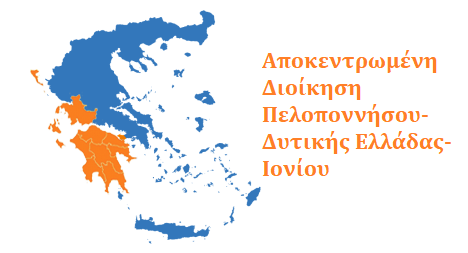 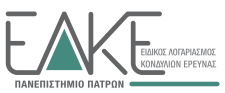 ΕυχαριστούμεH ομάδα του έργου WaterIQhttps://wateriq-eeagrants.gr/
Επιλογή Εξοπλισμού